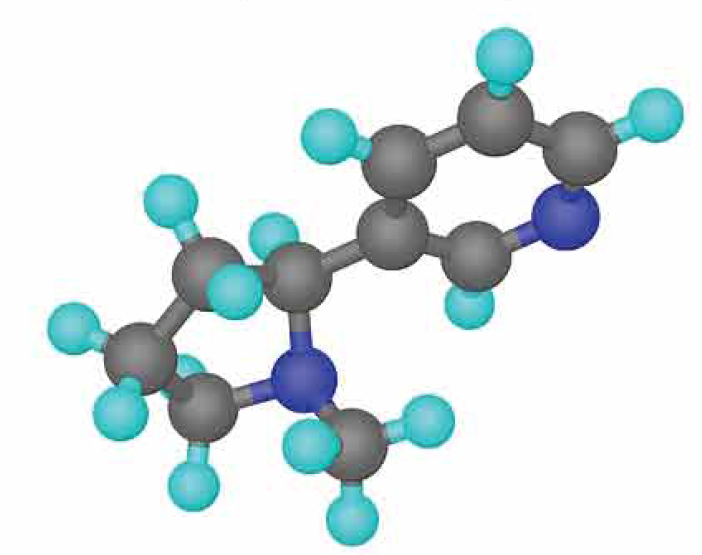 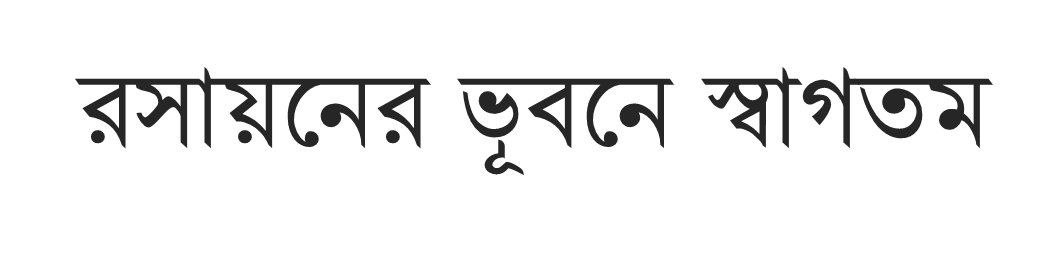 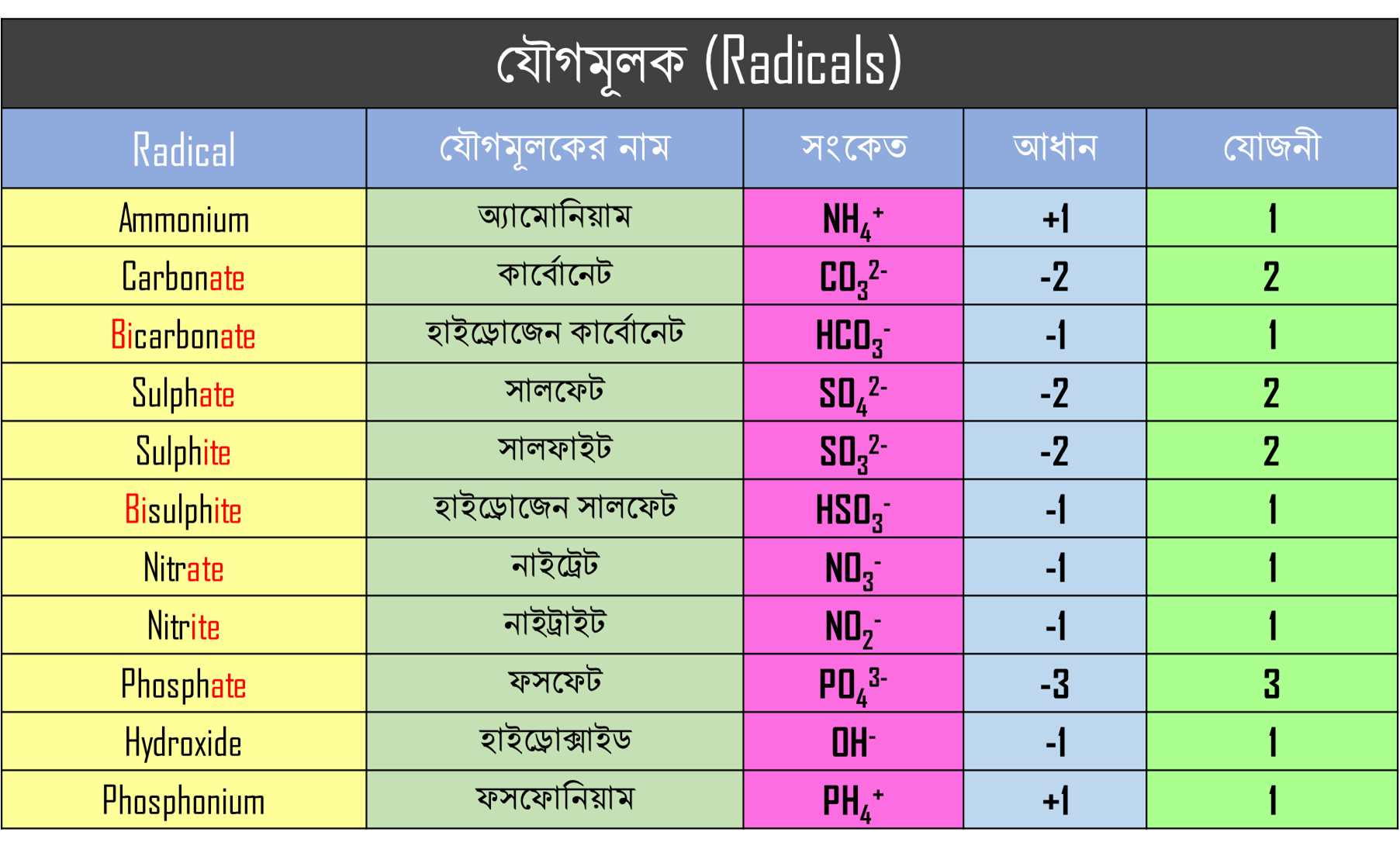 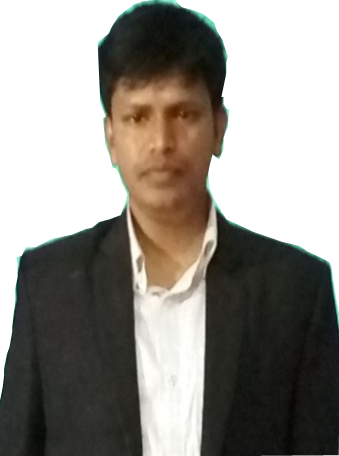 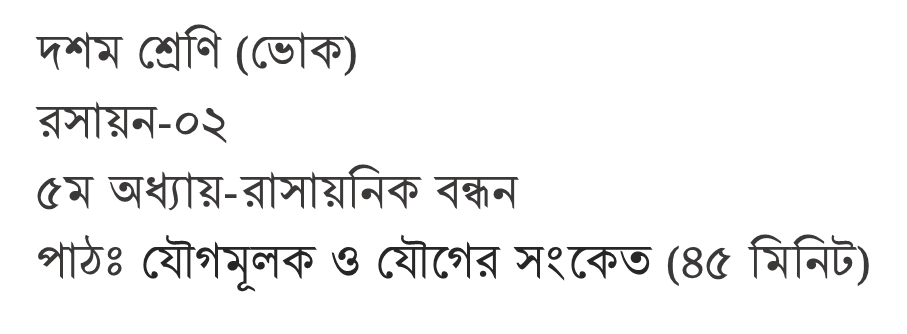 ওয়ালীউল্লাহ বি এস-সি, বি এড,এমএড (অধ্যয়নরত) সহকারি শিক্ষক বিজ্ঞানদিঘলীয়া এ জেড উচ্চ বিদ্যালয় ও কলেজ
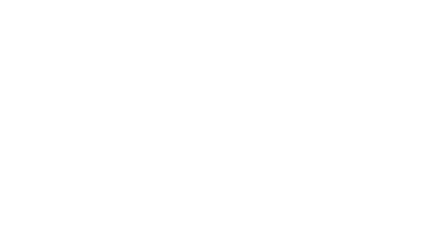 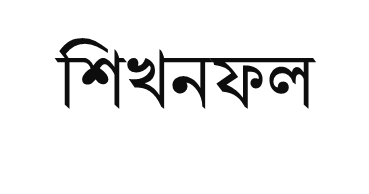 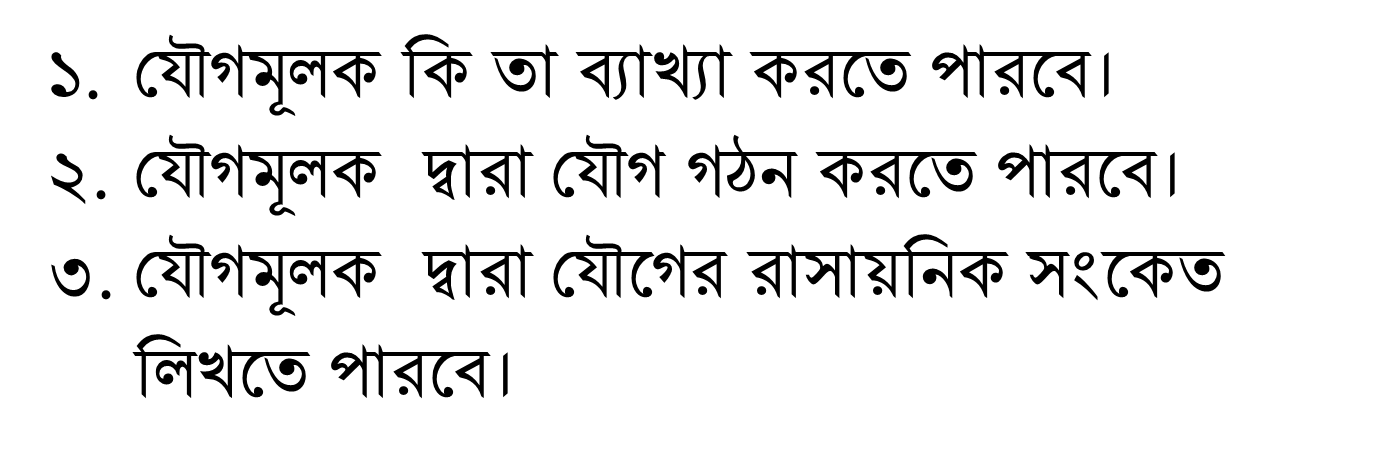 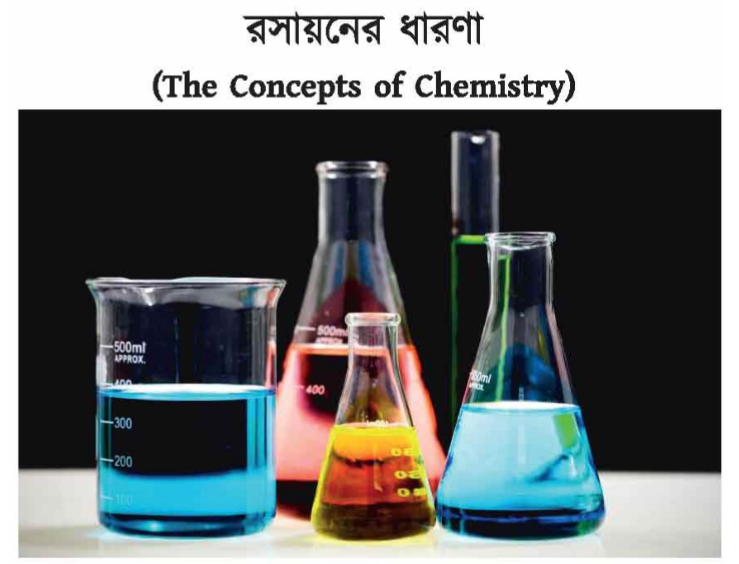 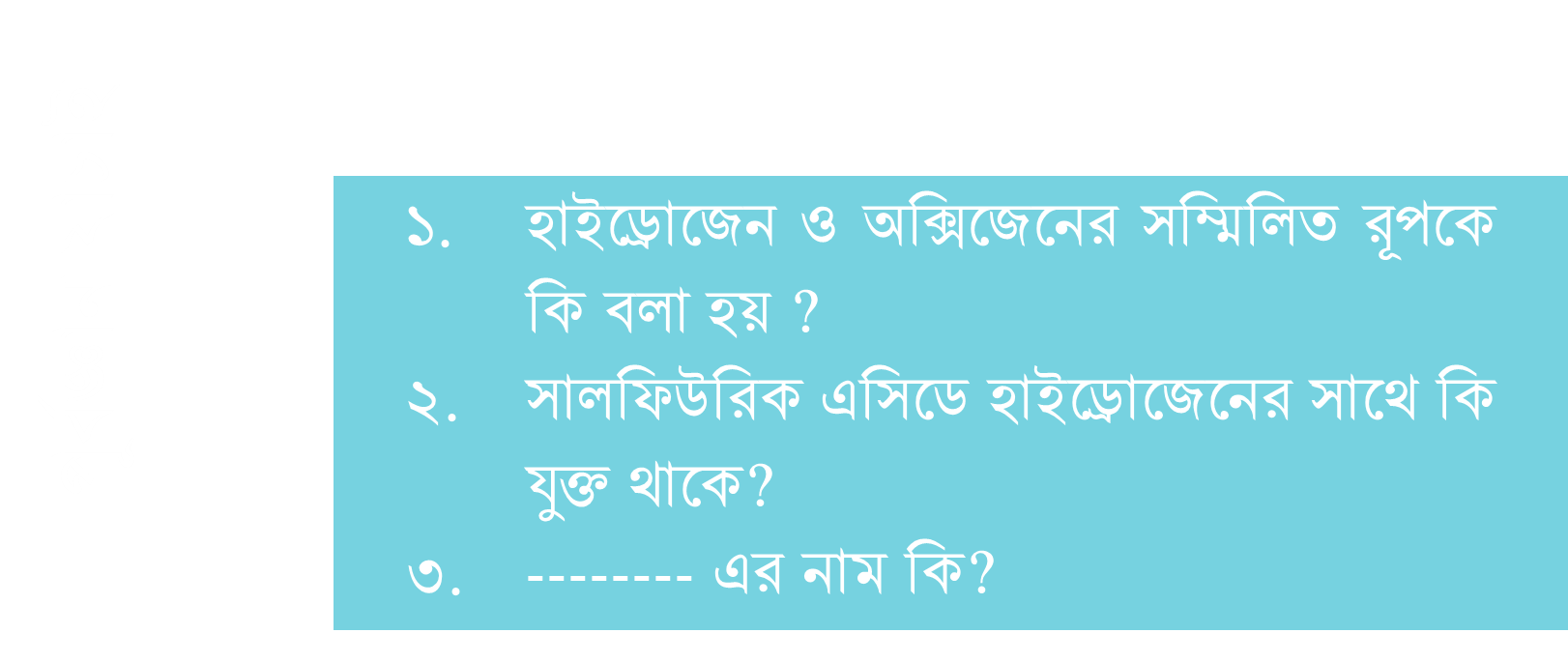 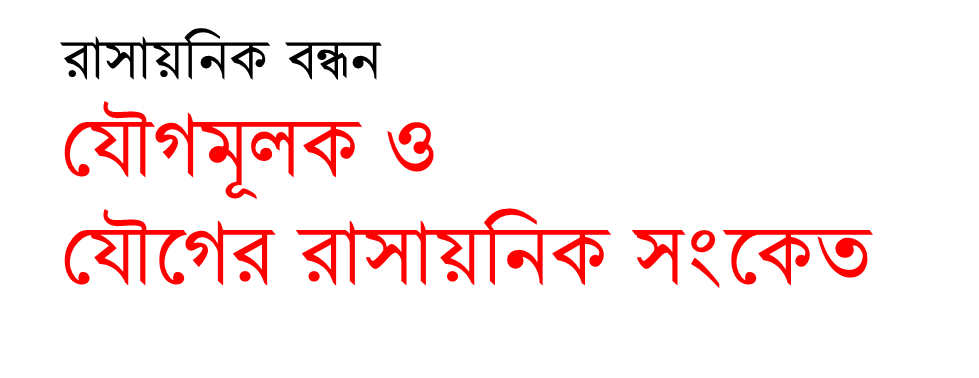 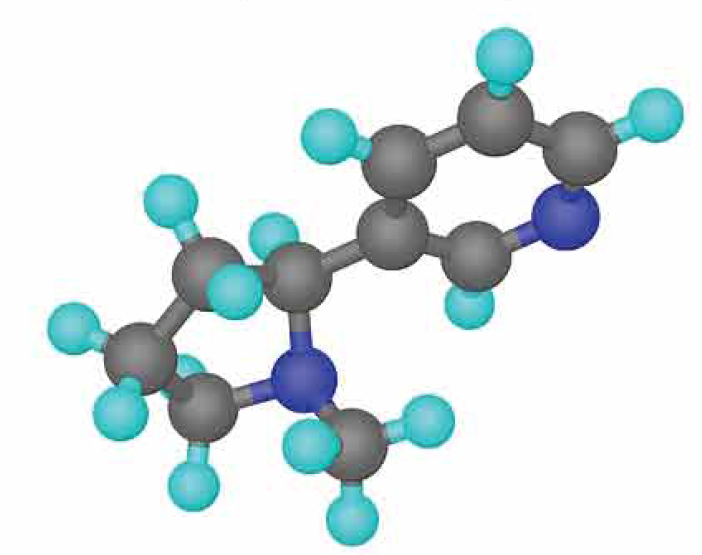 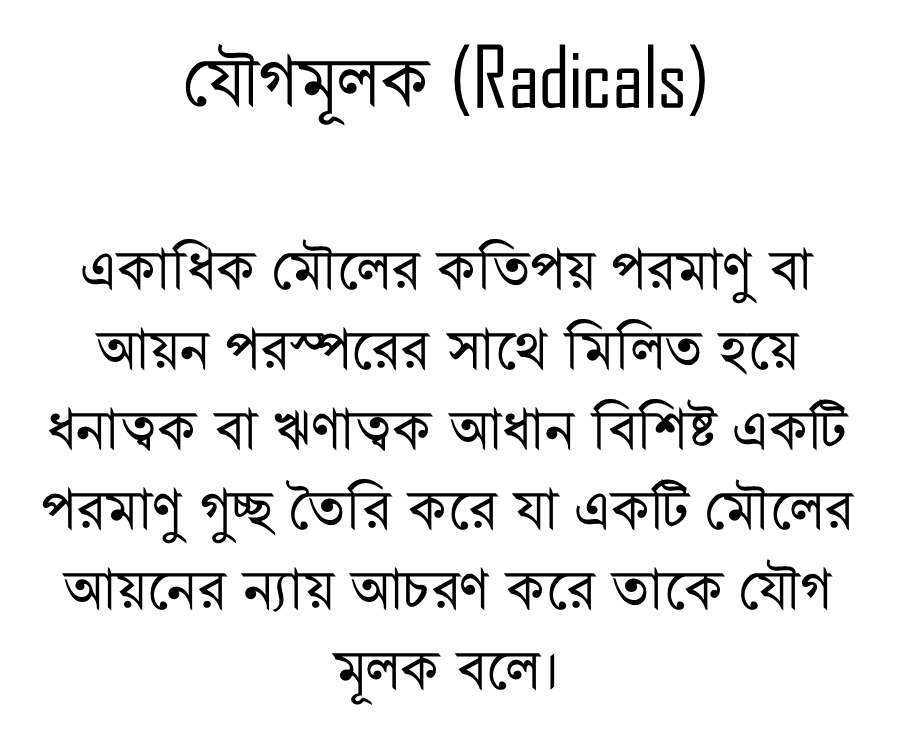 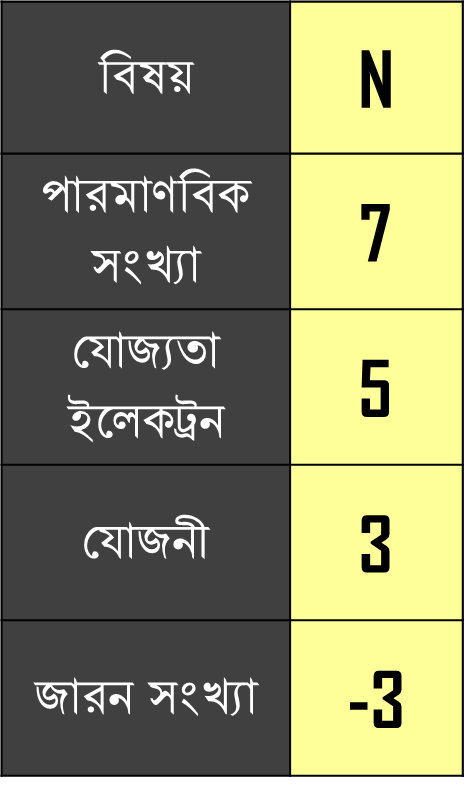 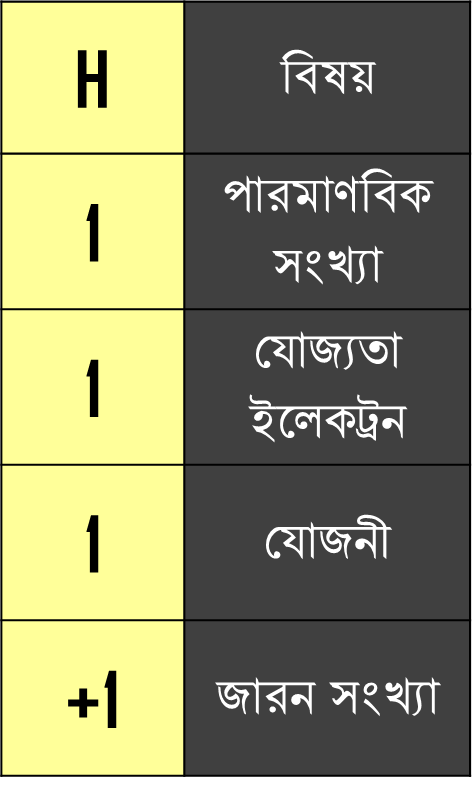 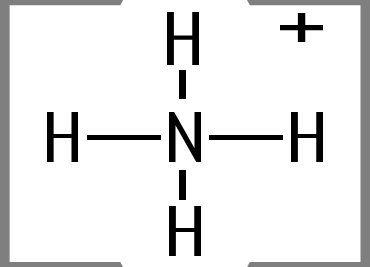 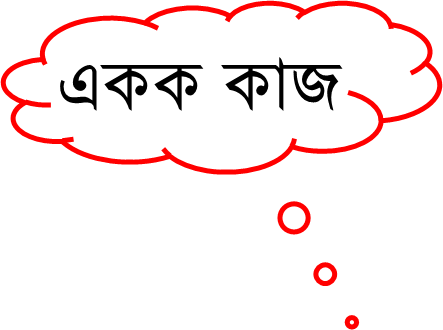 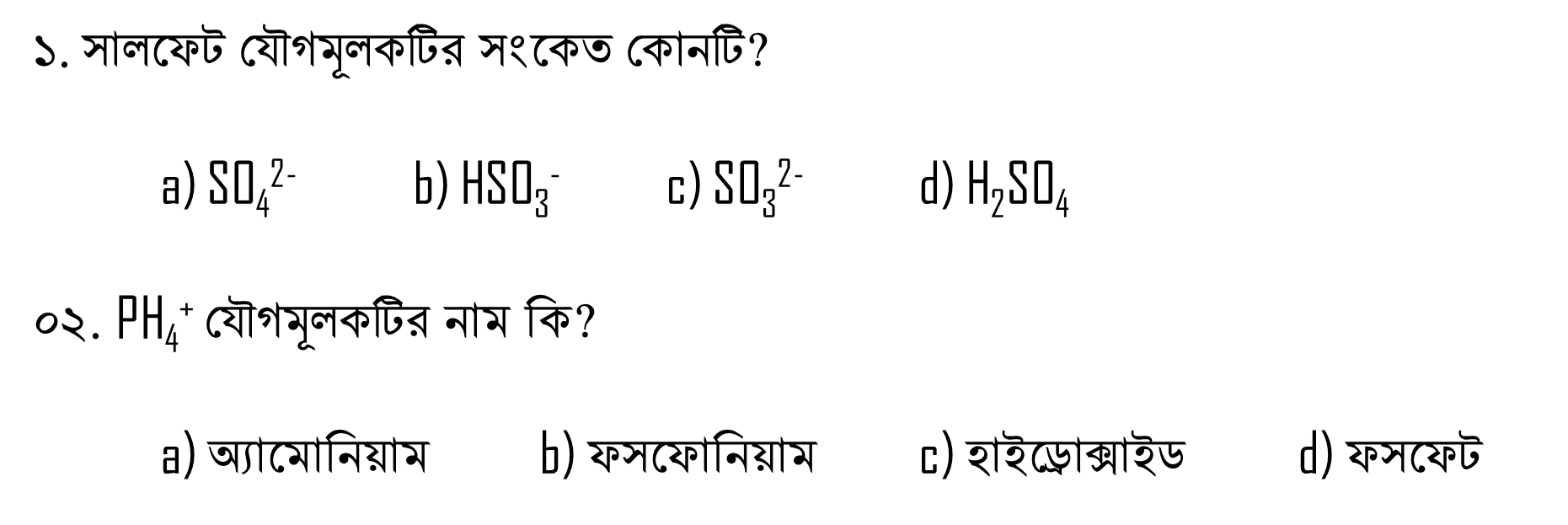 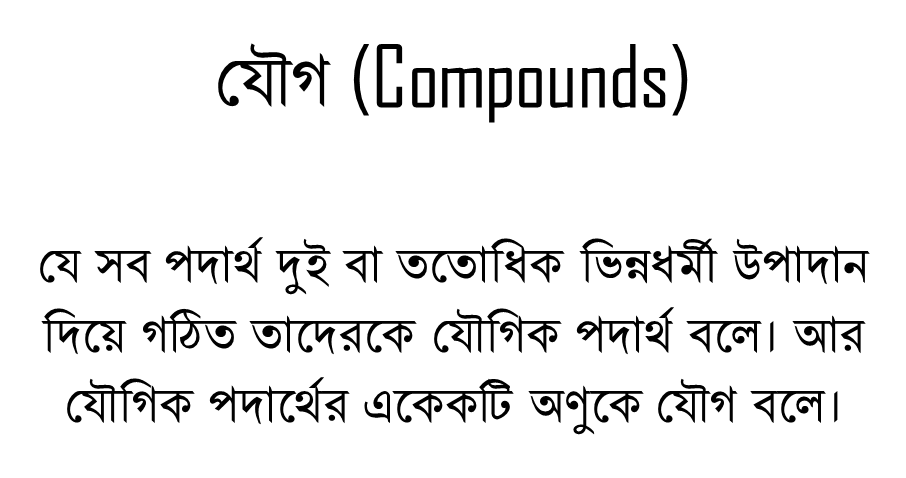 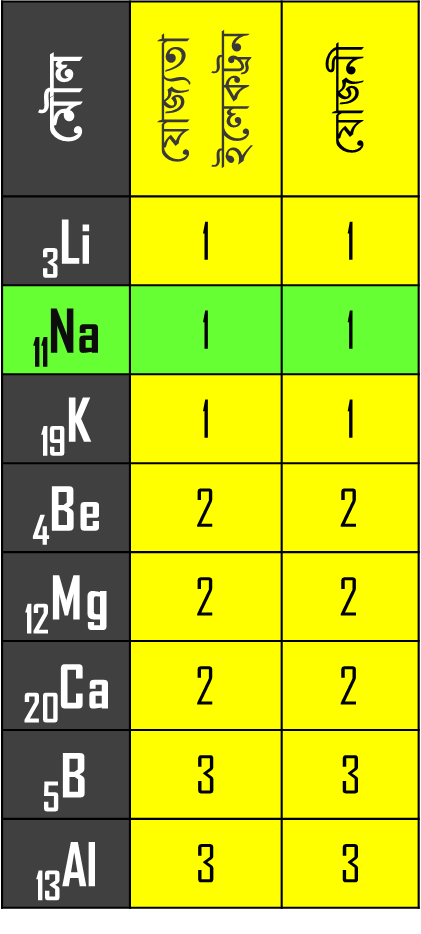 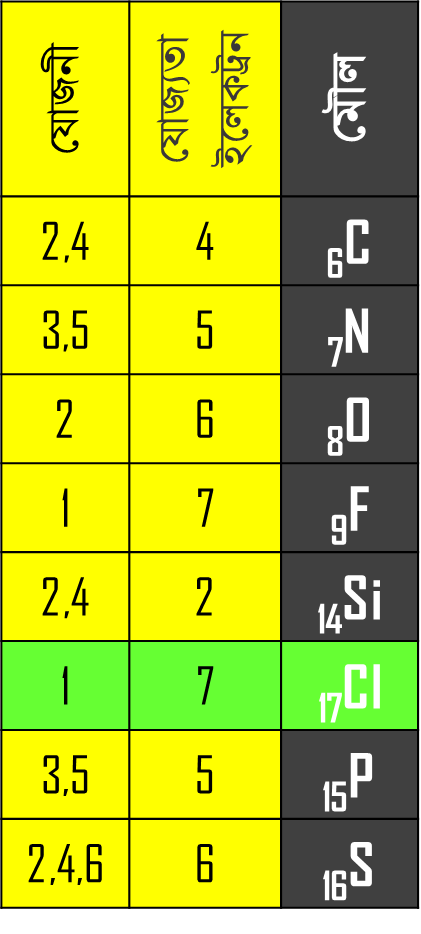 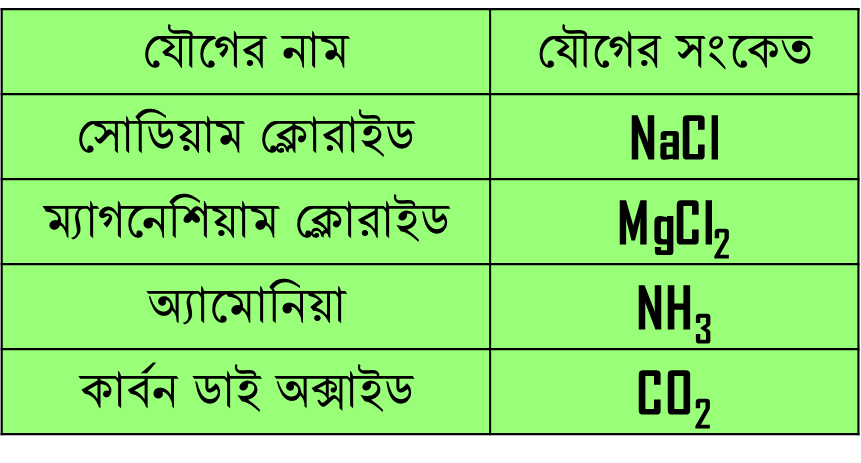 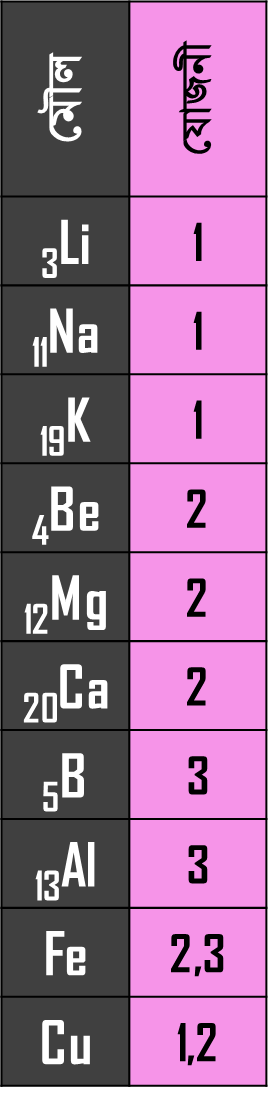 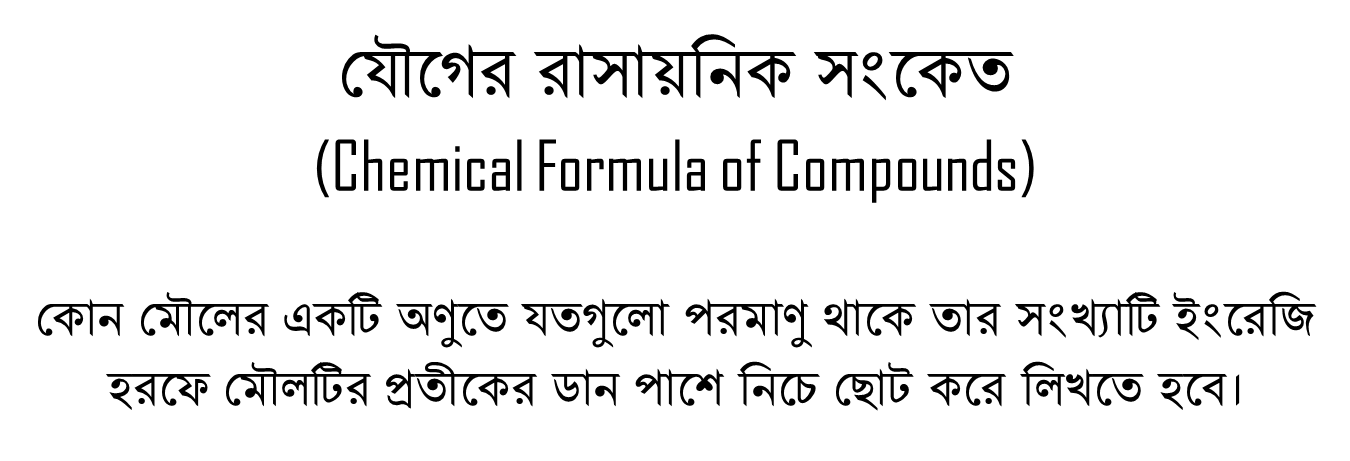 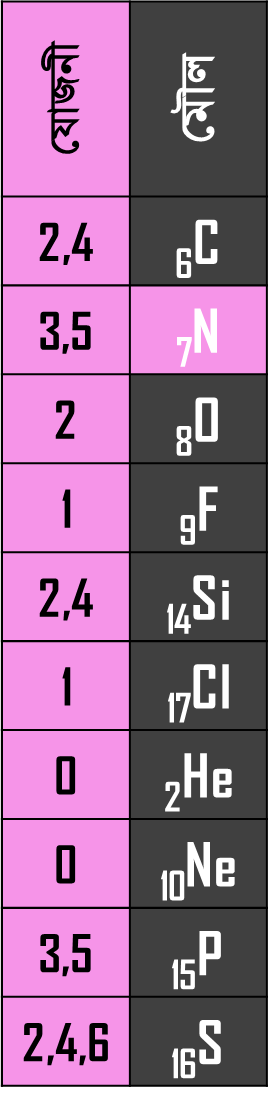 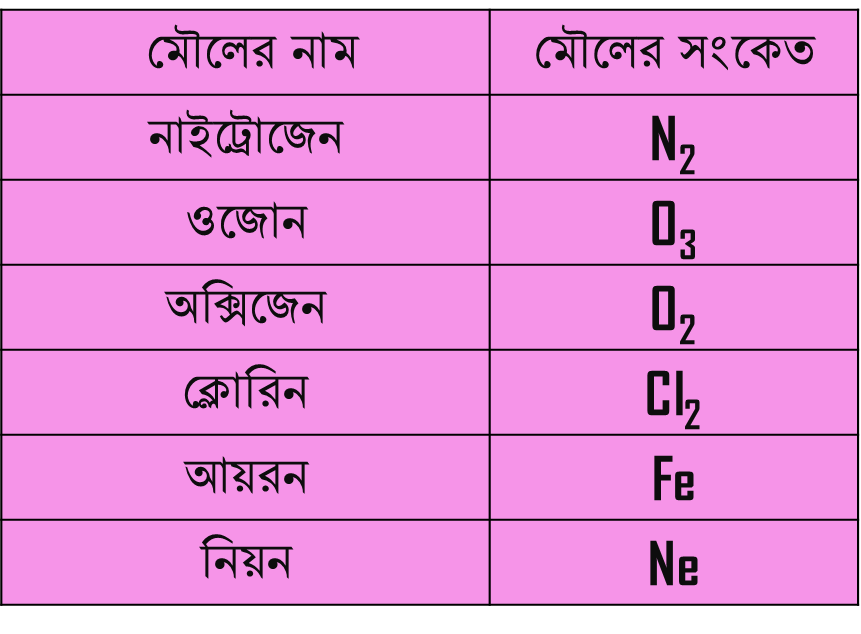 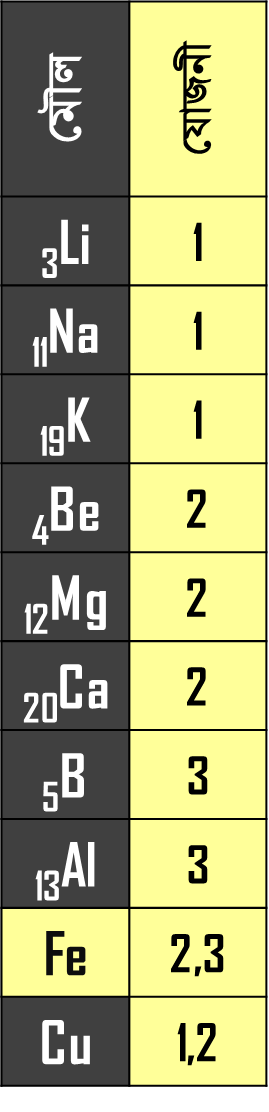 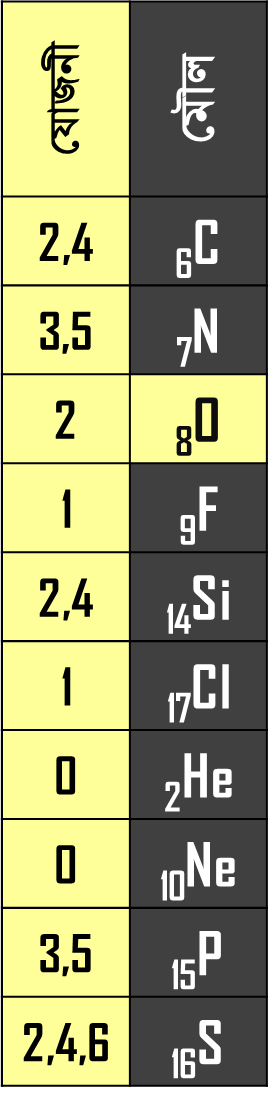 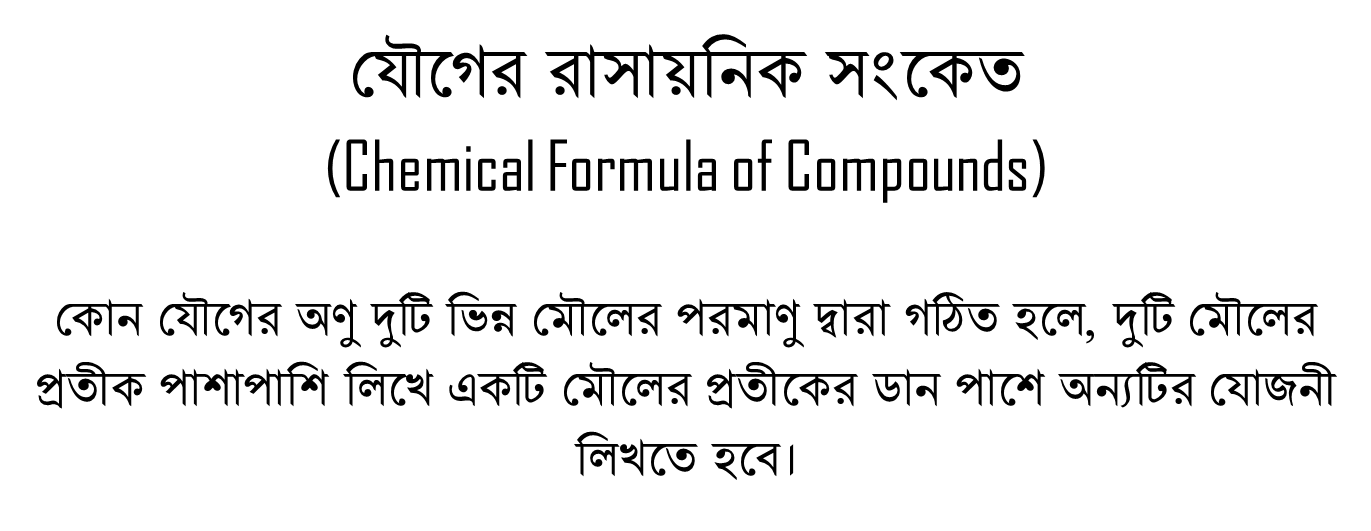 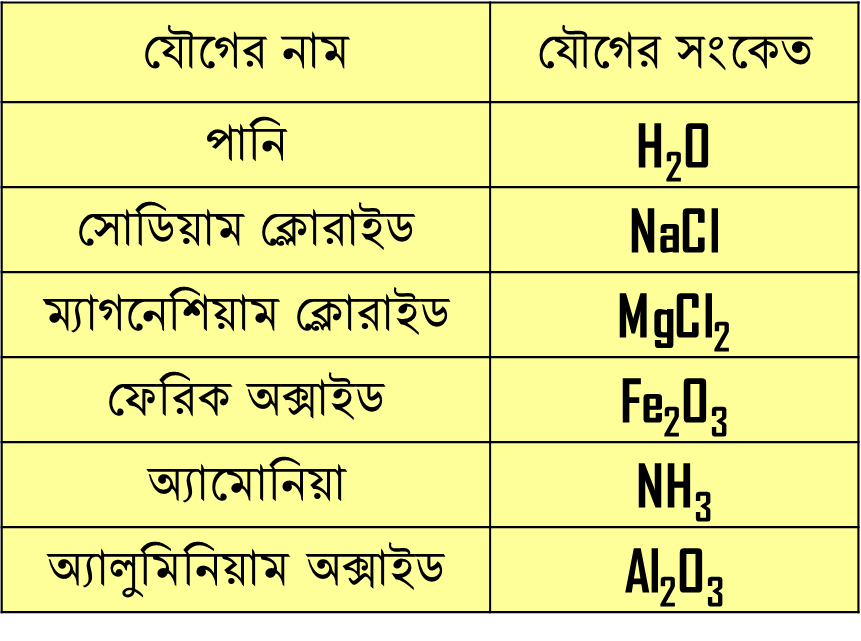 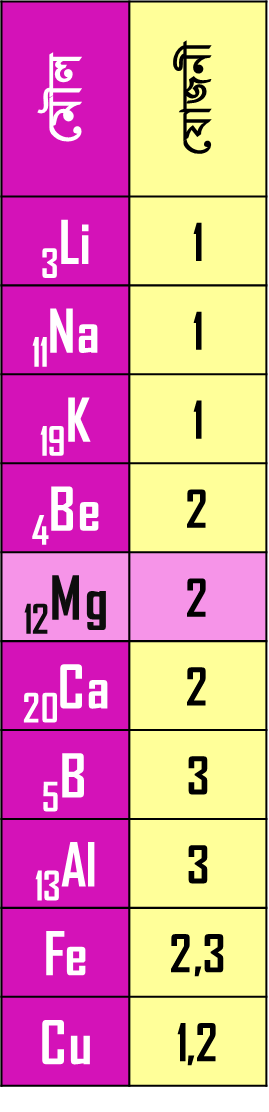 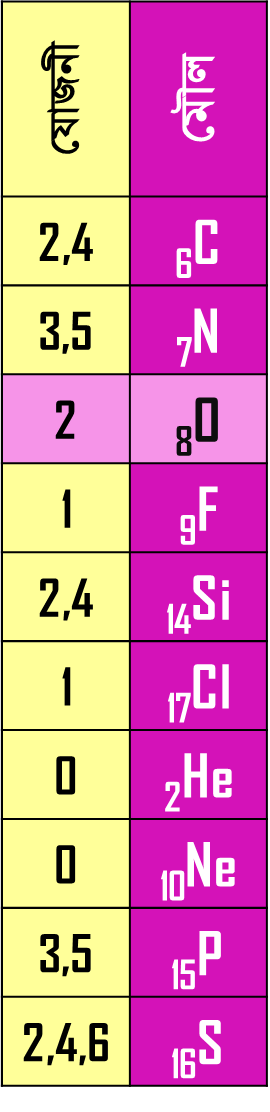 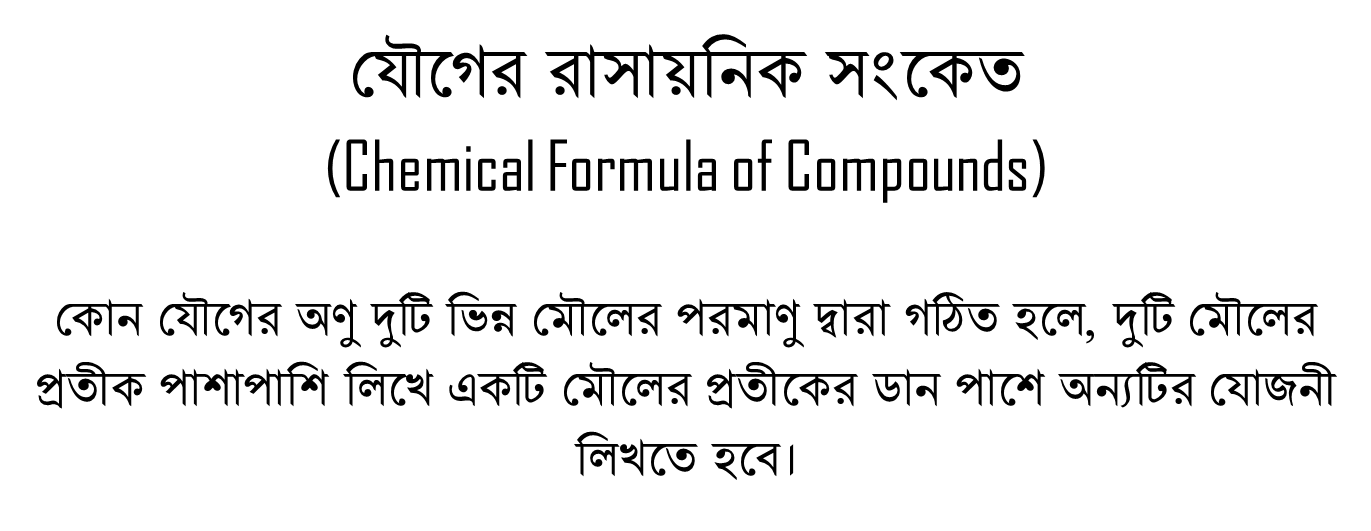 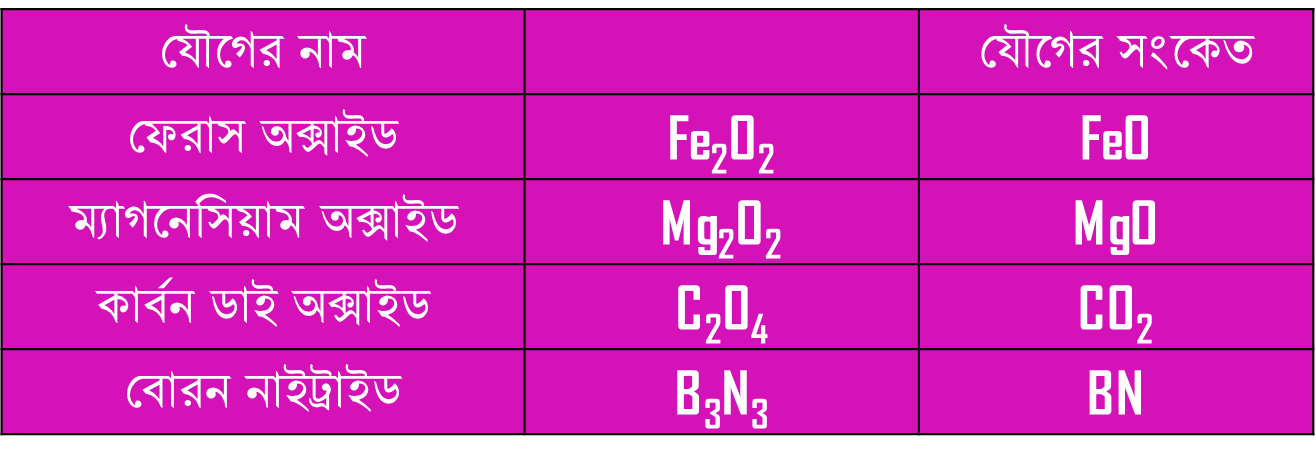 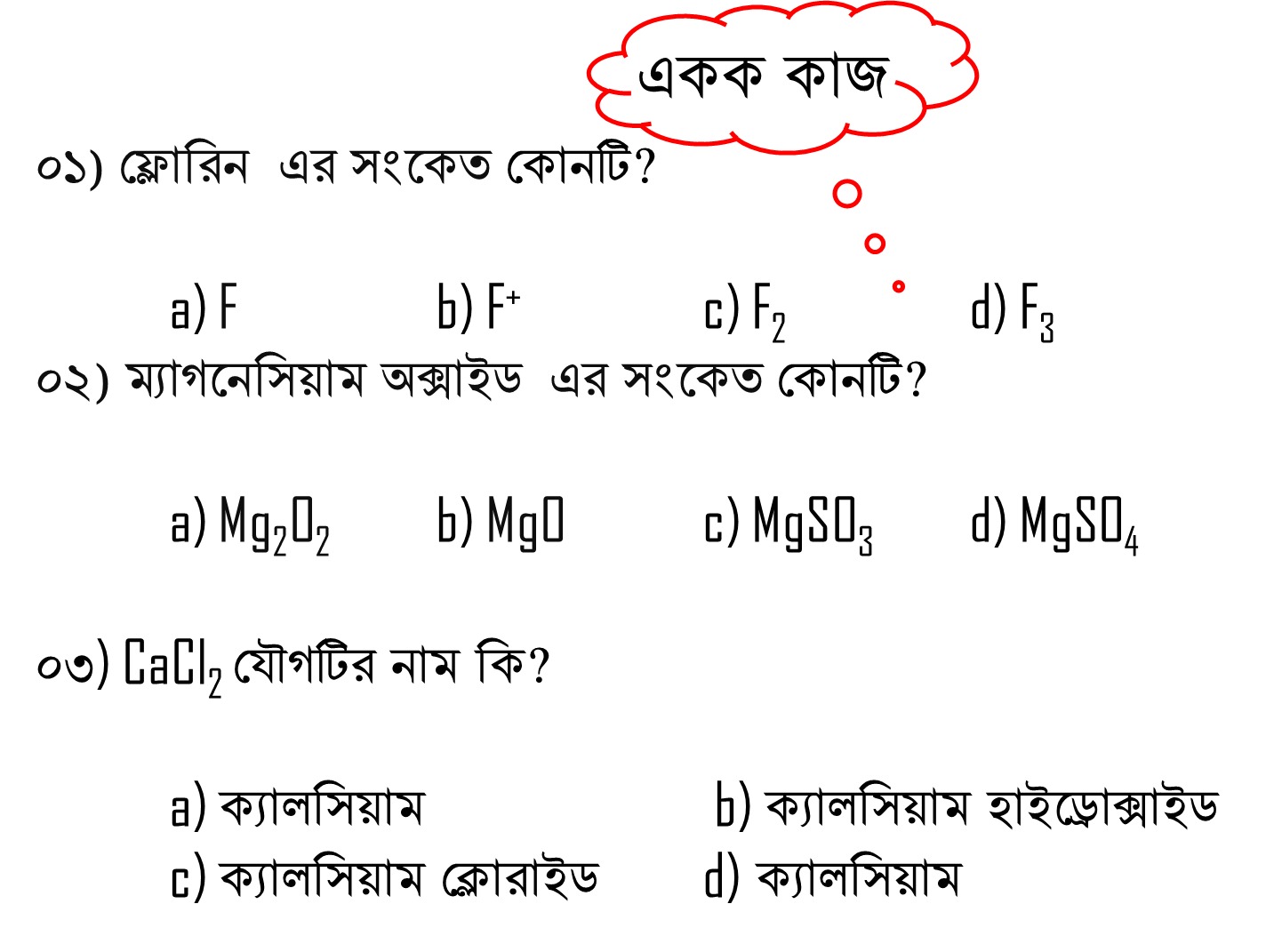 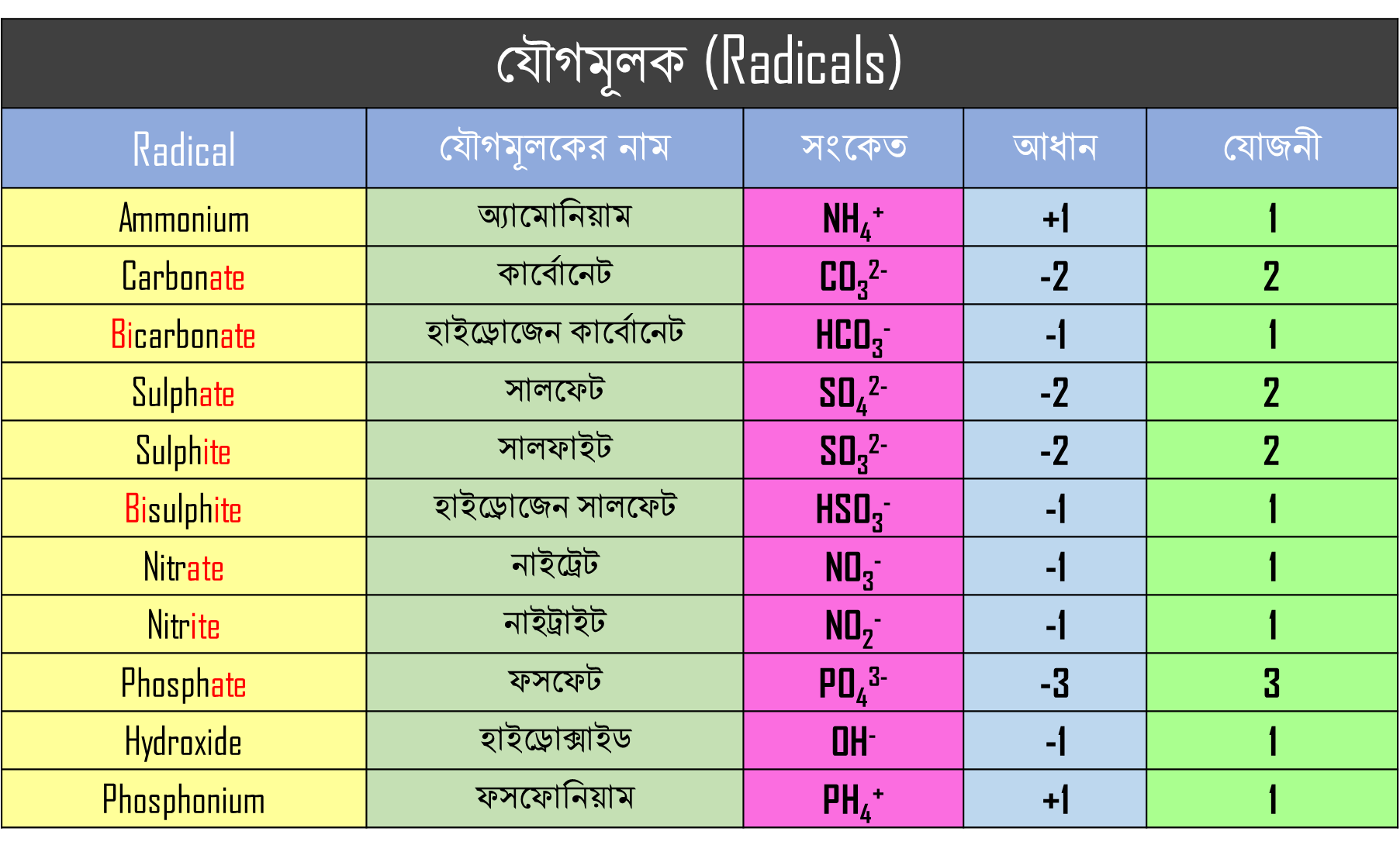 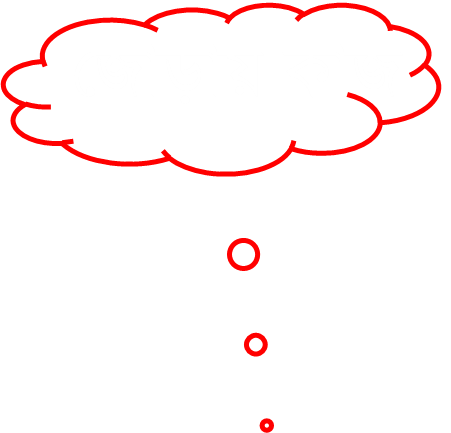 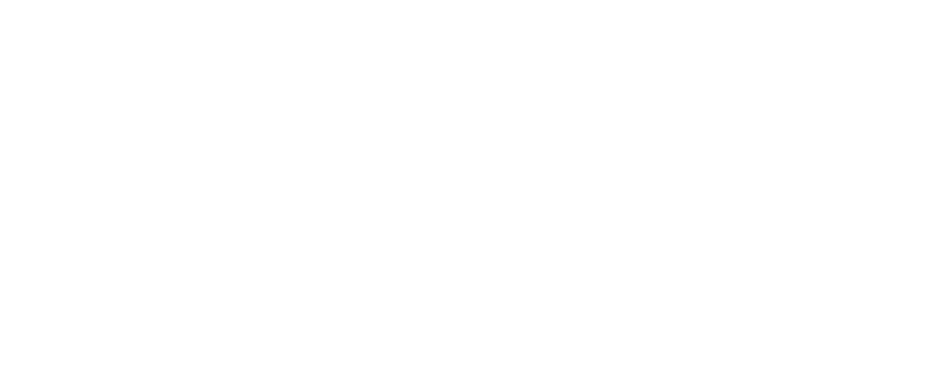 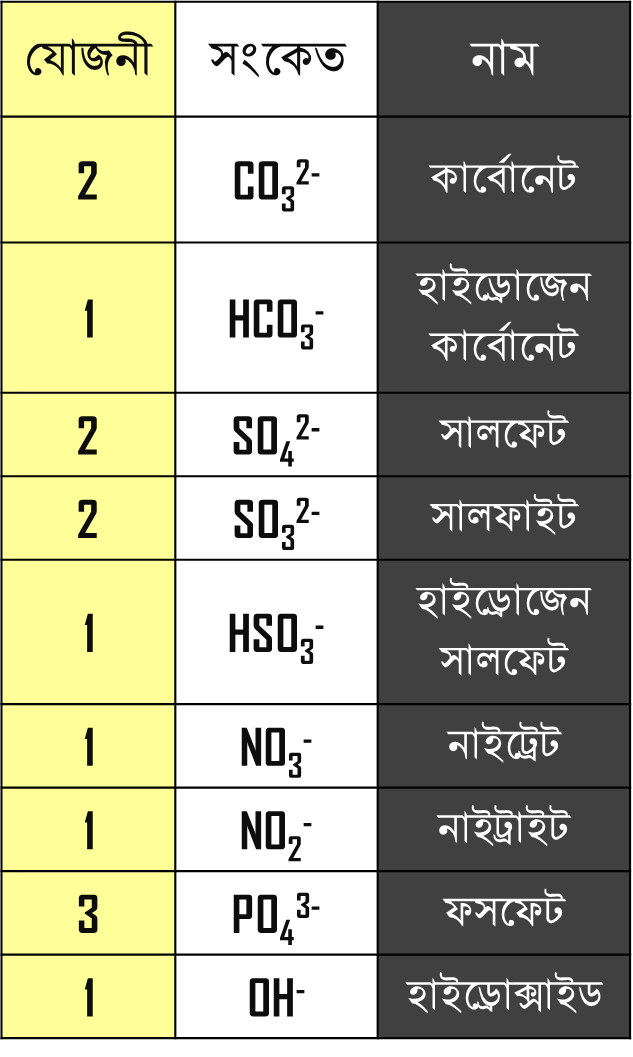 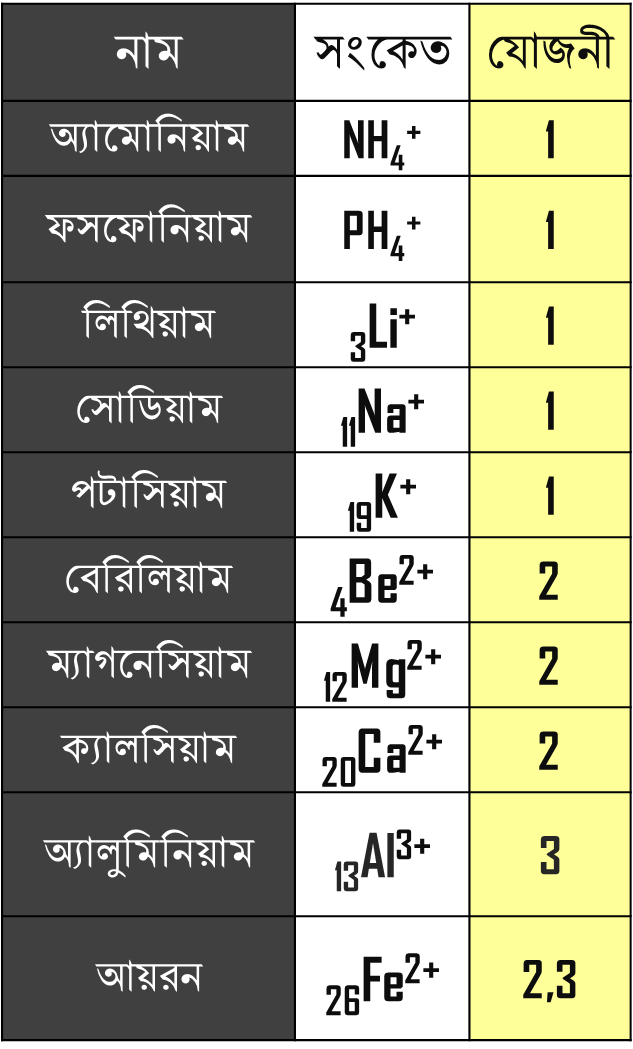 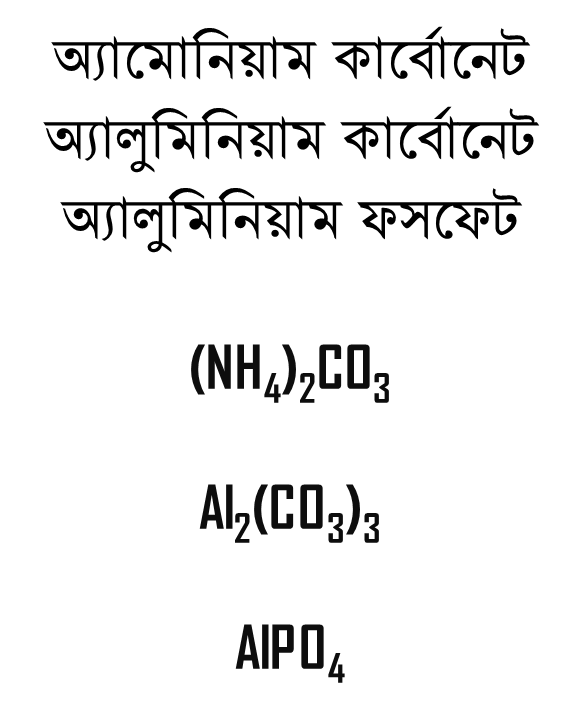 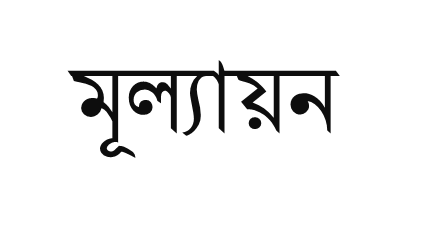 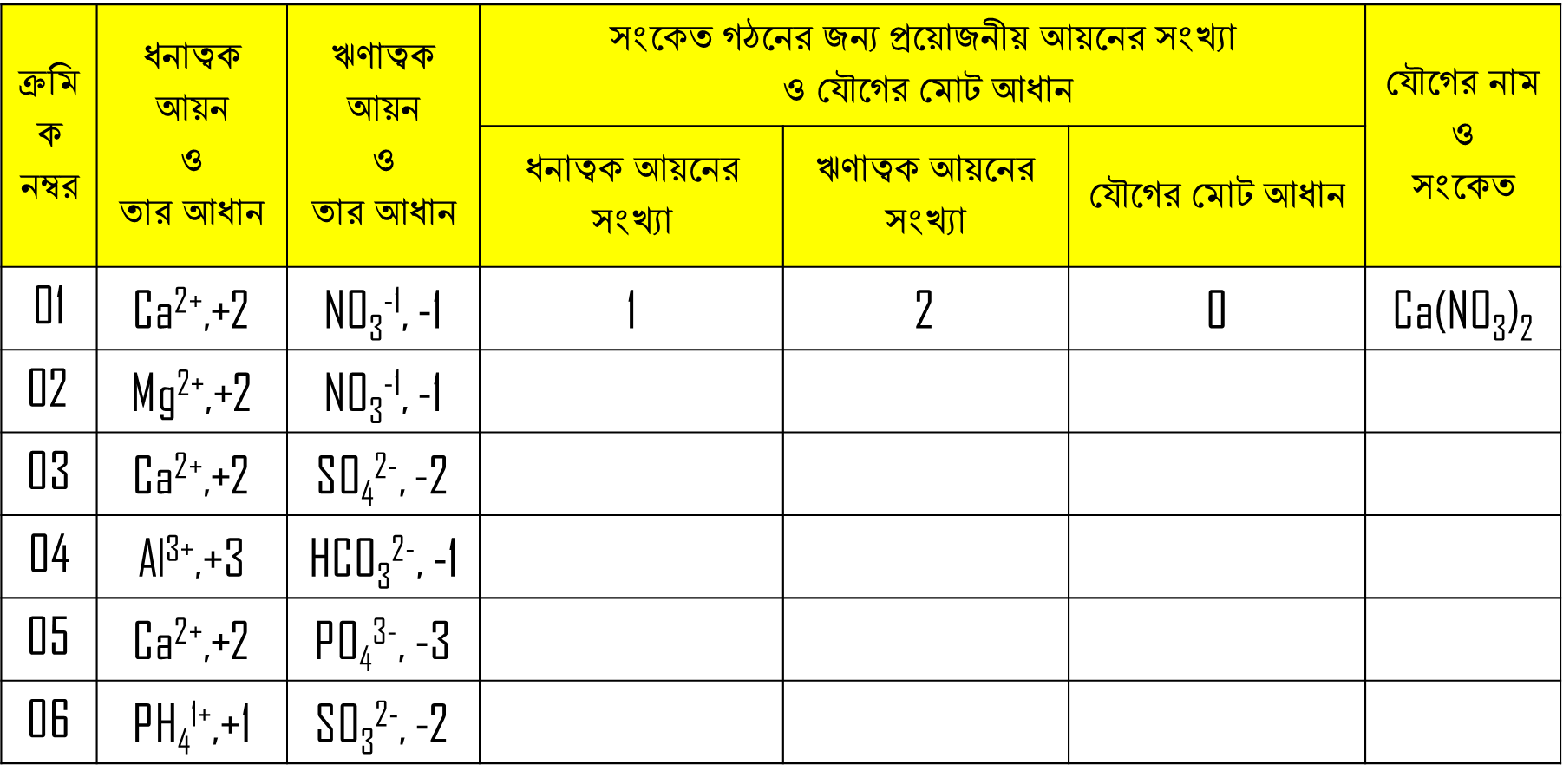 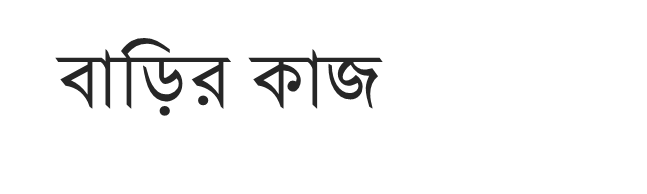 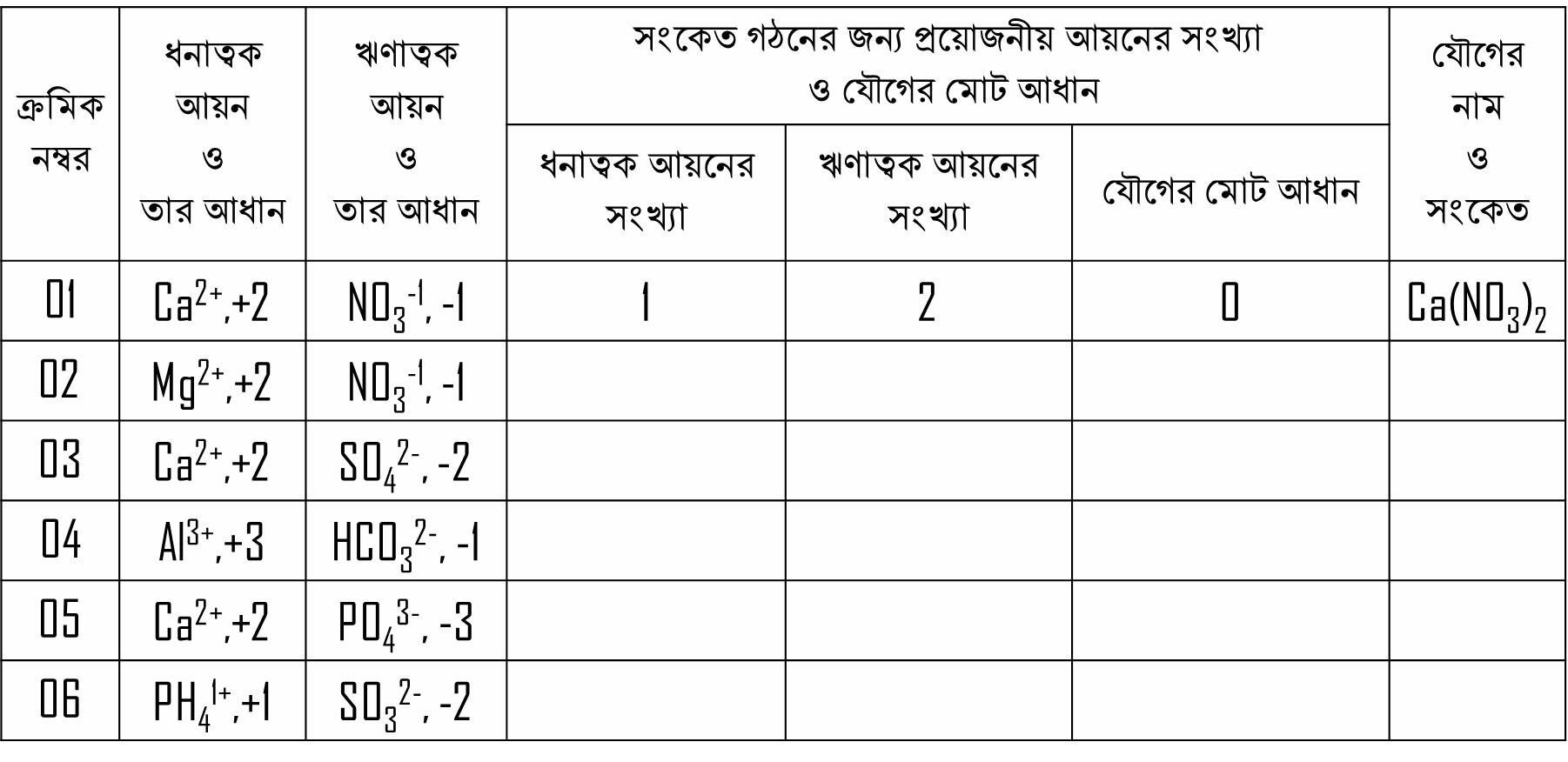 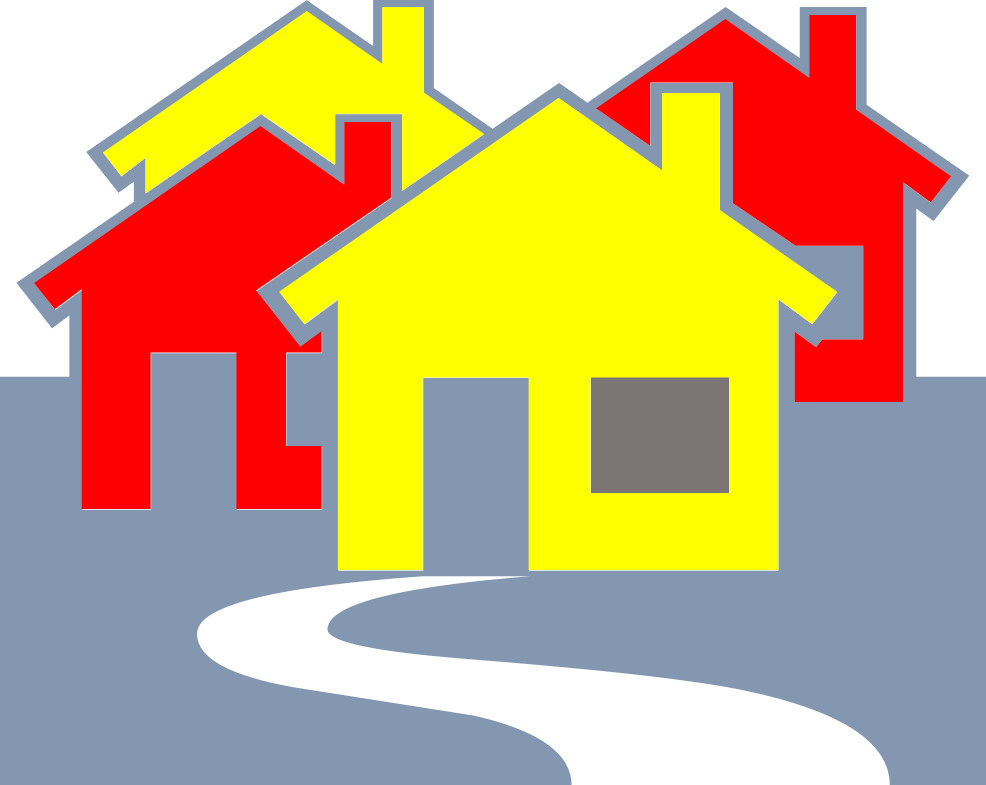 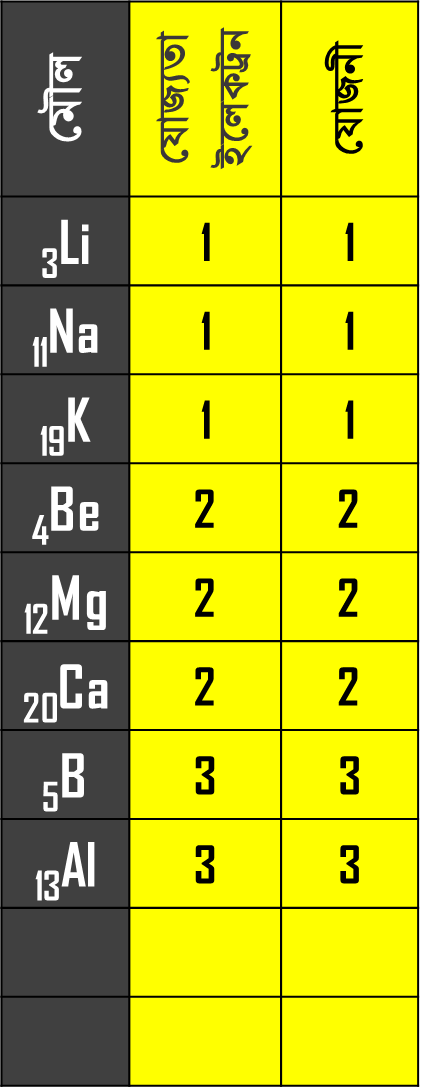 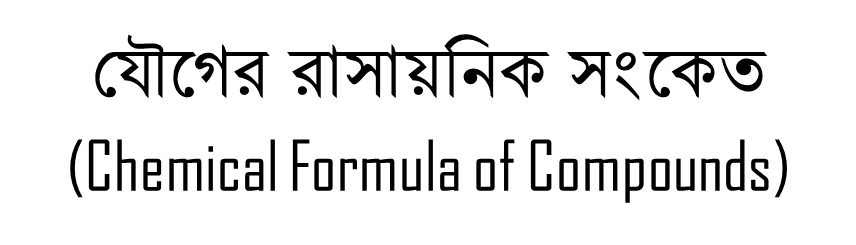 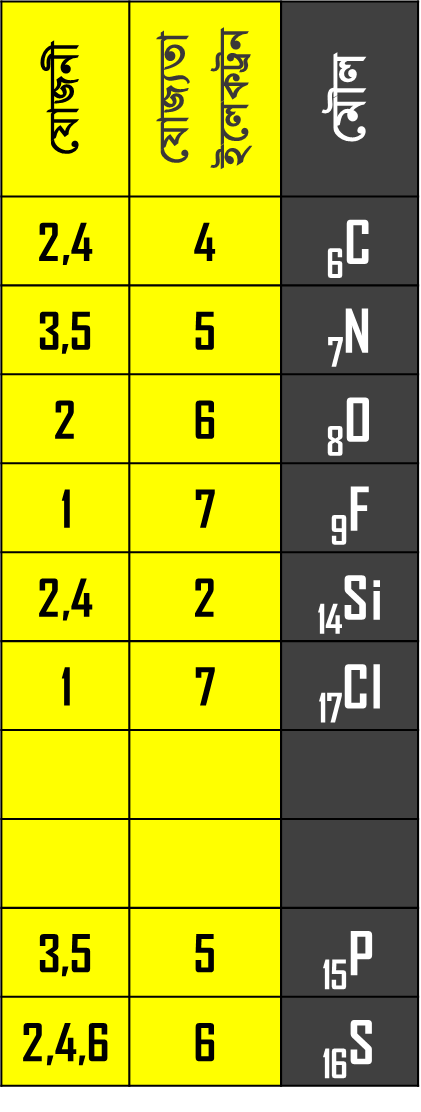 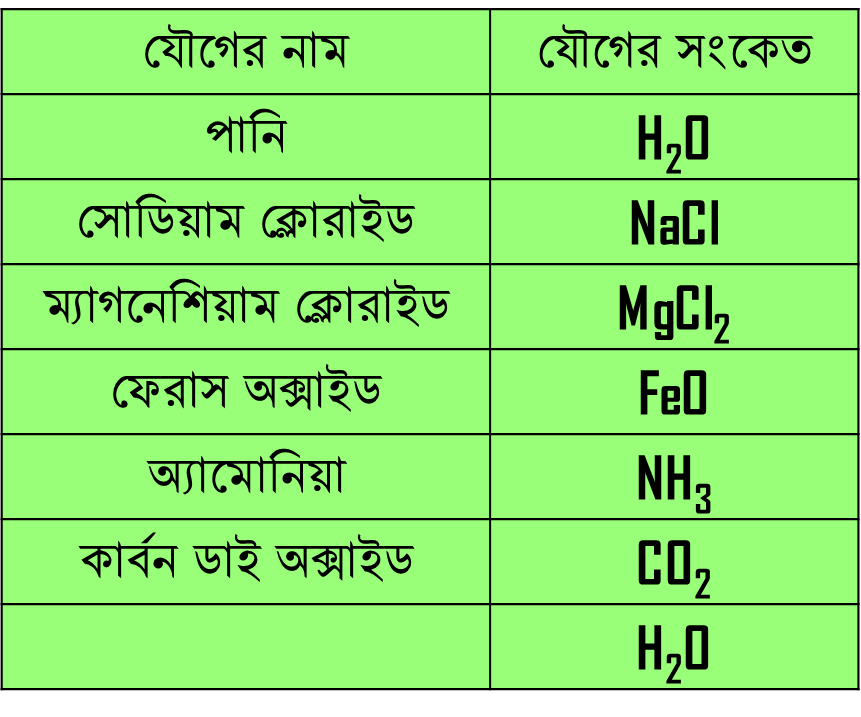 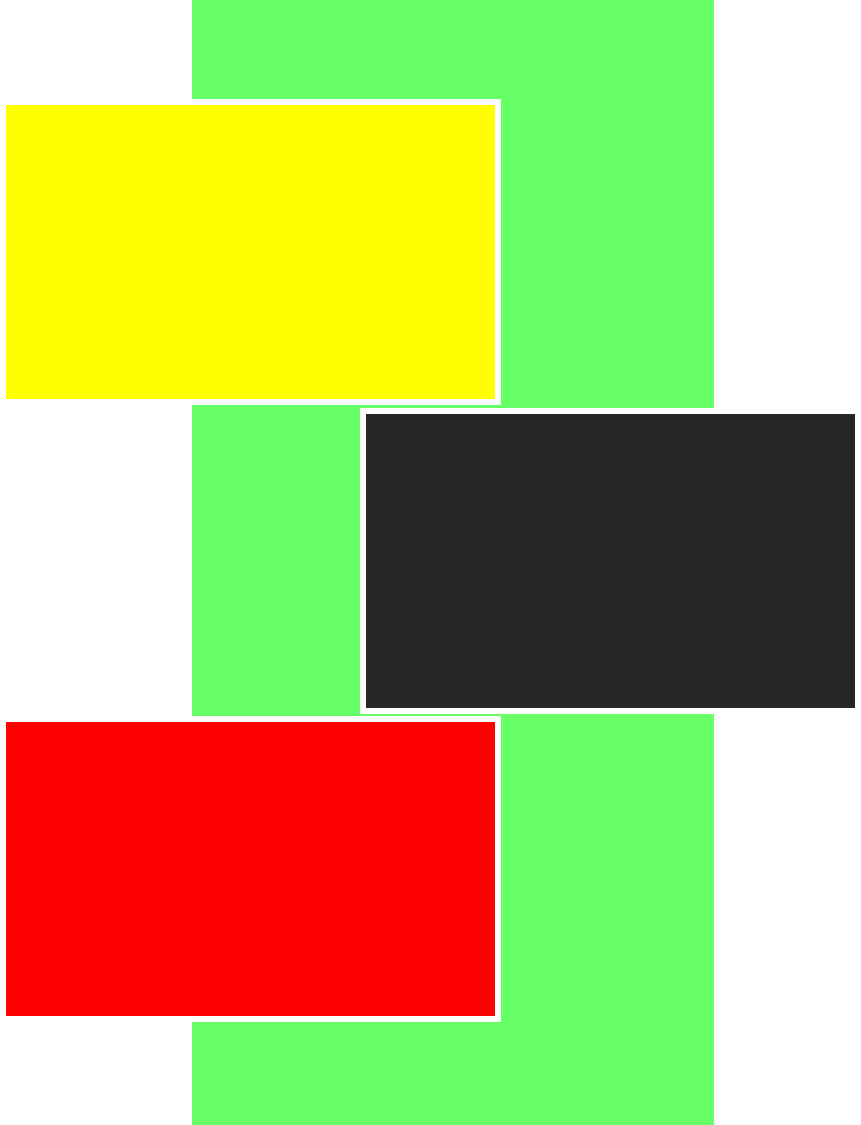 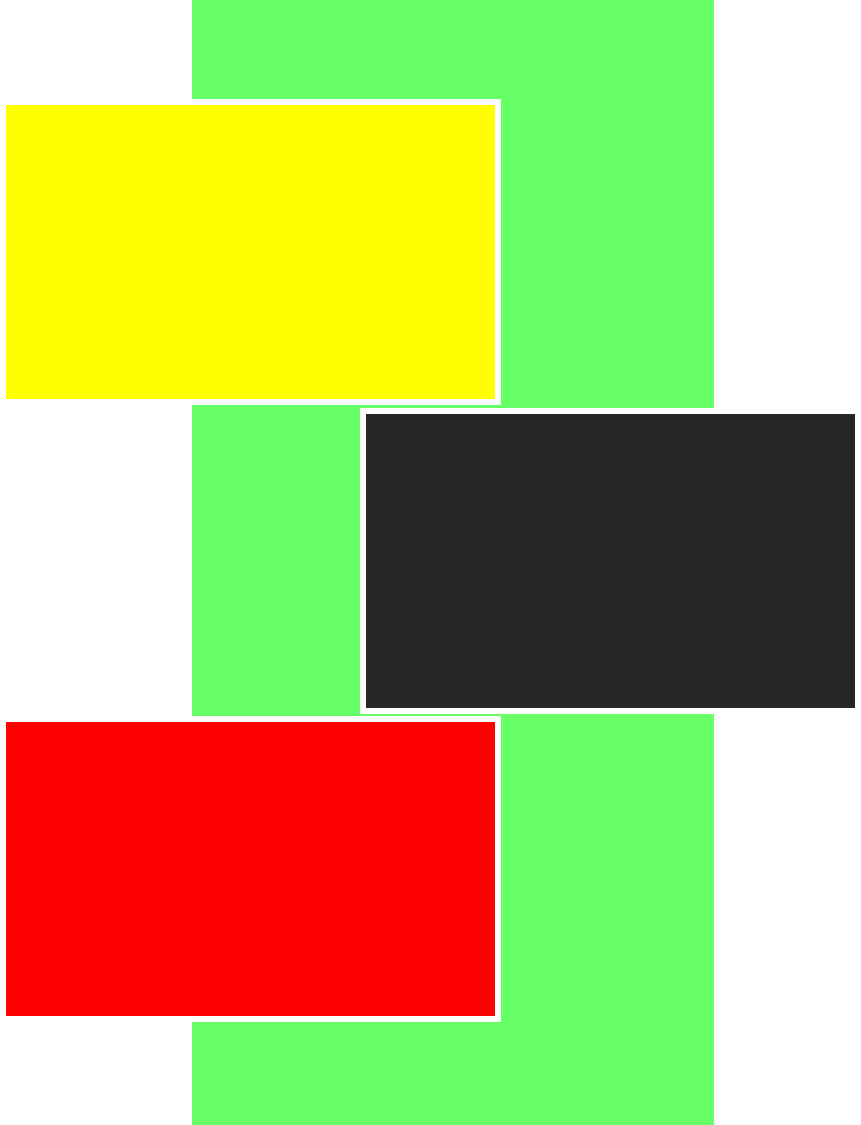 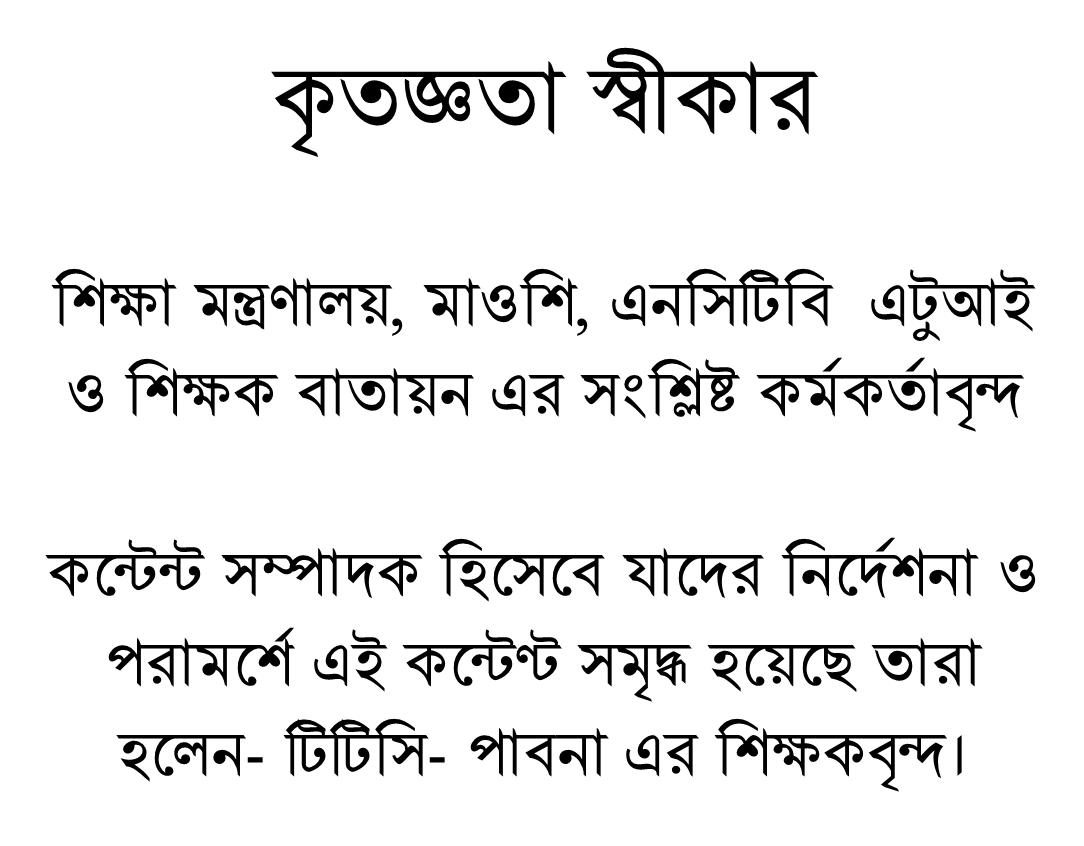